电功率
小红在3s内跑了15m，小明在2s内跑了12m.
谁跑得多些?
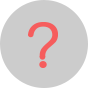 小红，跑了15m。
谁跑得快些？
小明，他每秒跑6m，小红每秒只跑5m。
电流通过洗衣机的电动机，通电半小时做功180000焦；电流通过公共电车的电动机，通电2秒钟做功120000焦。
问：①电流通过哪个电动机做功多？
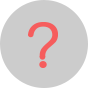 洗衣机做功多。
②电流通过哪个电动机做功快呢？
电车做功快。
家用空调和节能灯，在通电时间相同 时，哪一个消耗的电能更多？
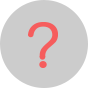 空调。因为家用空调和节能灯，在通电时间相同时，空调使电能表转盘转的更多。
若家用空调和节能灯，都要消耗1度电，那么哪一个消耗电能更快些？
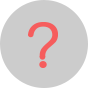 空调。因为一度电可以使15瓦节能灯工作约66小时，而只可供空调使用1小时。
空调消耗电能更快。
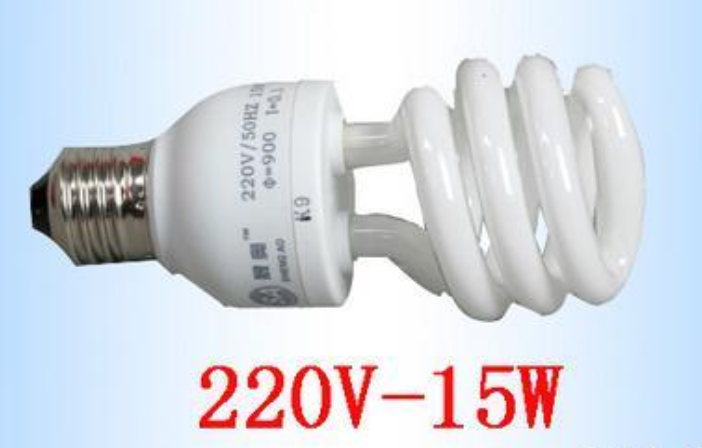 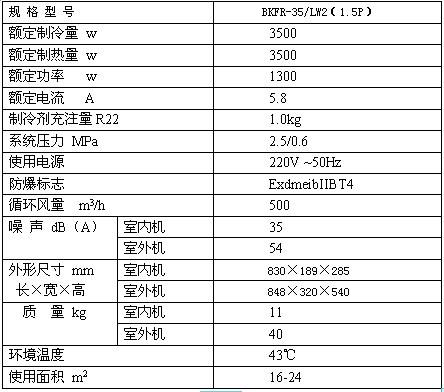 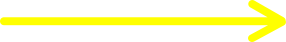 1300W
节能灯
节能灯铭牌上是15W和空调铭牌上是1300W。
对应的数值越大，消耗电能越快。
空调铭牌
复习
电能的单位？
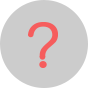 焦耳（J）、千瓦时(kw·h) ---度
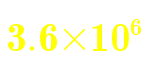 1 kw·h（度）＝________J
复习
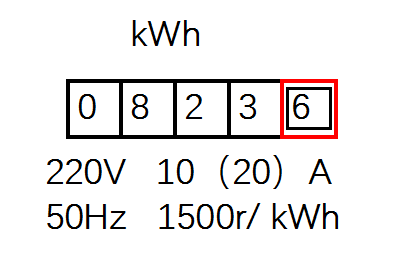 测量电能的仪器－电能表
到目前已消耗电能_______度电.
823.6
220V—表示这个电能表的额定电压是_____V　。
220
10（20）A—表示此电能表额定最大电流是___A
20
50Hz—表示电能表是在___Hz的交流电路中使用
50
1500r/ kWh—表示每消耗1kWh的电能 ，电能表的转盘转_____转
1500
转盘转得快，说明做功快
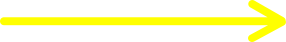 电功率
观察电能表，常常可以发现：表上的铝盘在使用一只节能灯时转得慢，在使用电热水器时转得快。说明铝盘转动的快慢与用电器的种类有关！这两种用电器有什么不同？下面我们来看它们的铭牌。
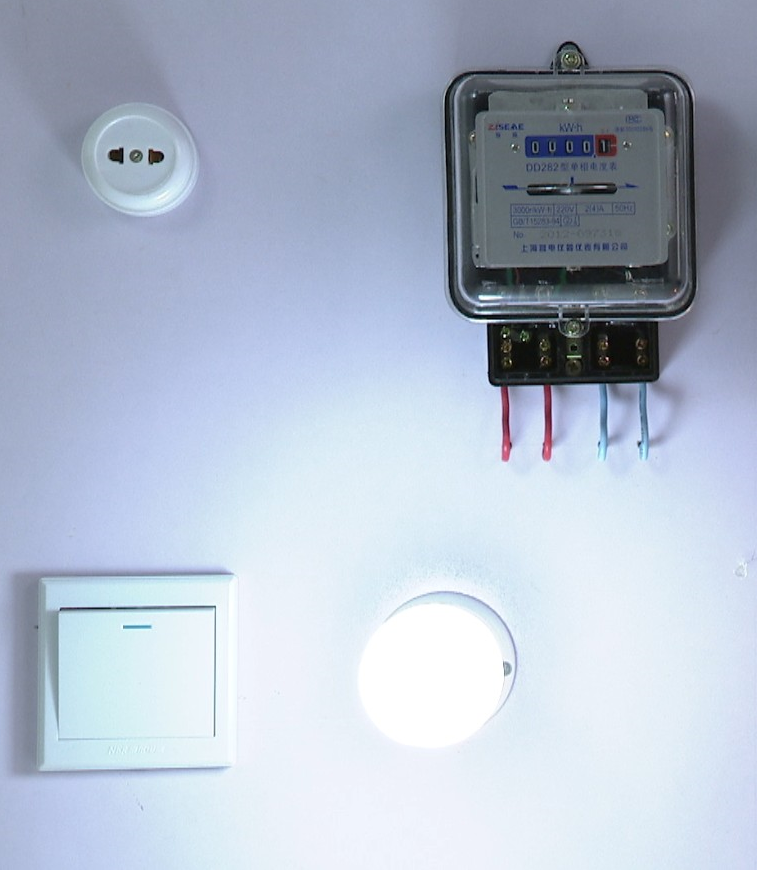 电功率
灯泡和热水器铭牌图
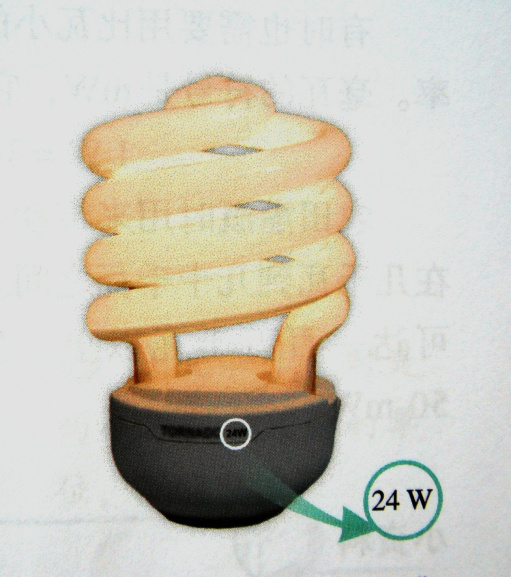 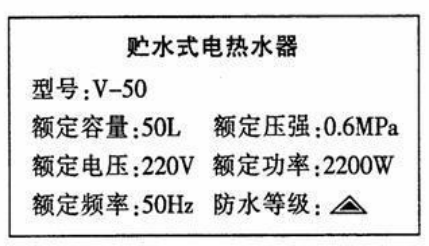 节能灯
热水器
节能灯上的“24W”和电热水器上的“2 200W”的字样是什么意思?
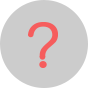 电功率
一只40 W和一只800 W的电吹风机，接在电路上，比较电能表铝盘转动的快慢。
电能表铝盘转的快慢不同，表示用电器消耗电能的快慢不同。
灯泡上的“40 W”和电吹风机上的“800 W”表示消耗电能的快慢，“800 W”比“40 W”灯泡消耗电能快！物理学中用电功率表示消耗电能的快慢！
电功率
快慢≠多少
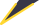 1．物理意义：表示电流做功的快慢。
2．单位：瓦特，简称瓦，符号是W。
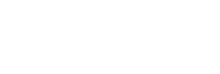 常用单位：
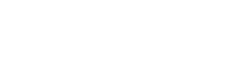 各种不同的用电器，电功率各不相同，翻看电器的说明书，我们常常可以看到“电功率”这样的参数。下图为一些家用电器的电功率。
电功率
用电器的电功率
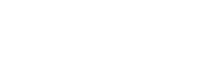 约100W
天河一号巨型计算机
液晶电视机
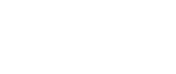 约20W
家用空调
排风扇
约800W
约0.5W
吸尘器
手电筒
约500W
约0.5mW
电吹风机
计算器
约200W
台式计算机
电子表
约0.01mW
电功率
常见用电器功率
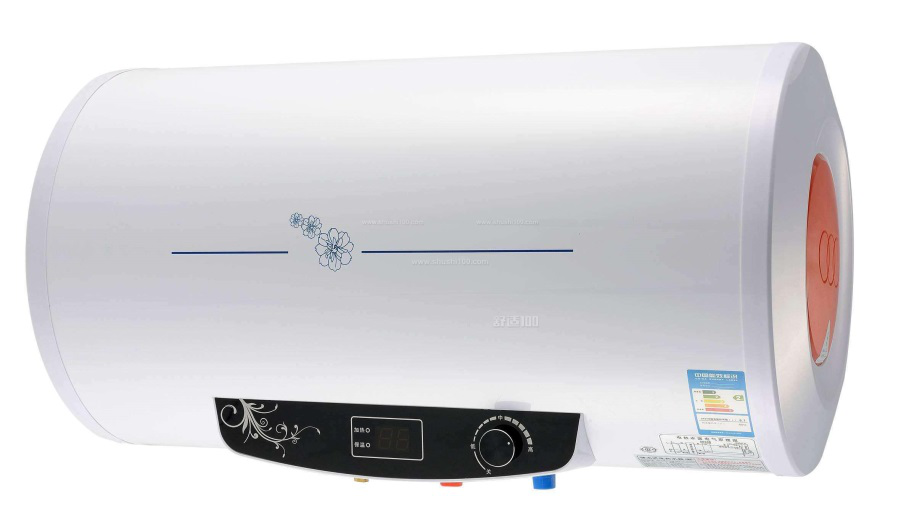 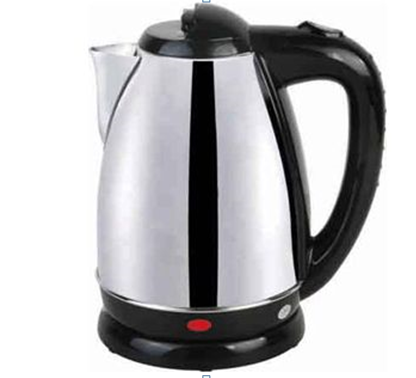 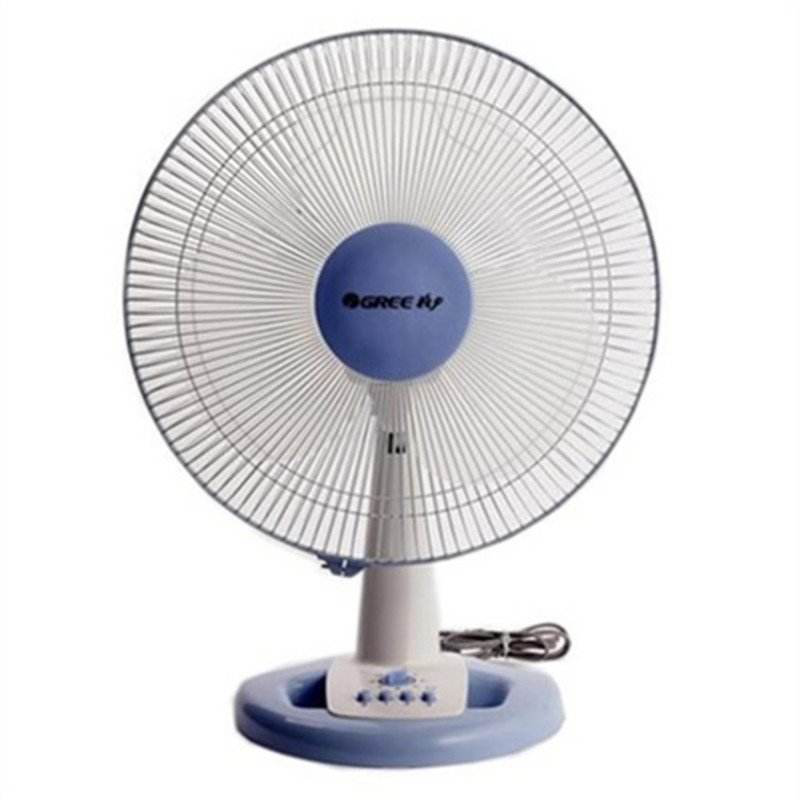 热水器约为2000W
电水壶约为1000W
电扇约为100W
电功率
常见用电器功率
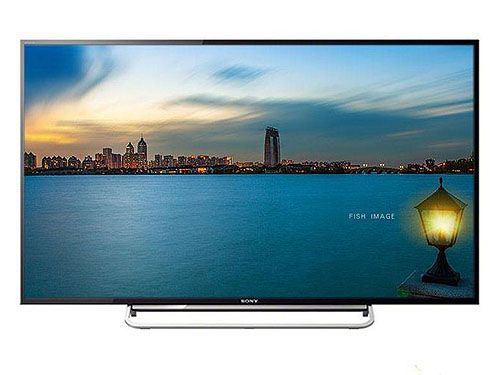 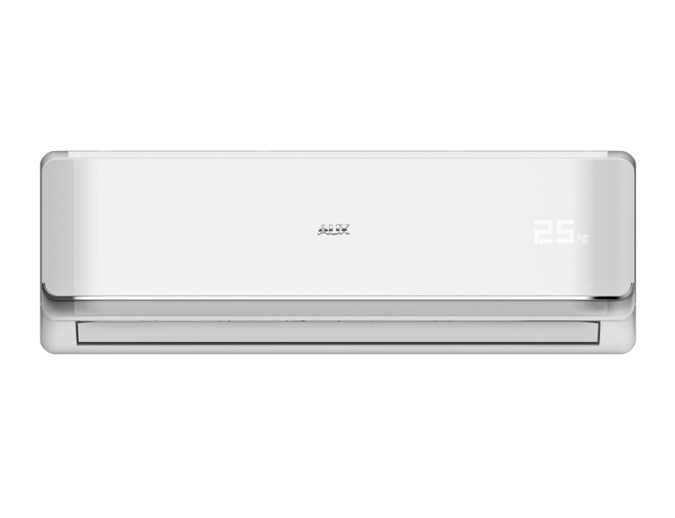 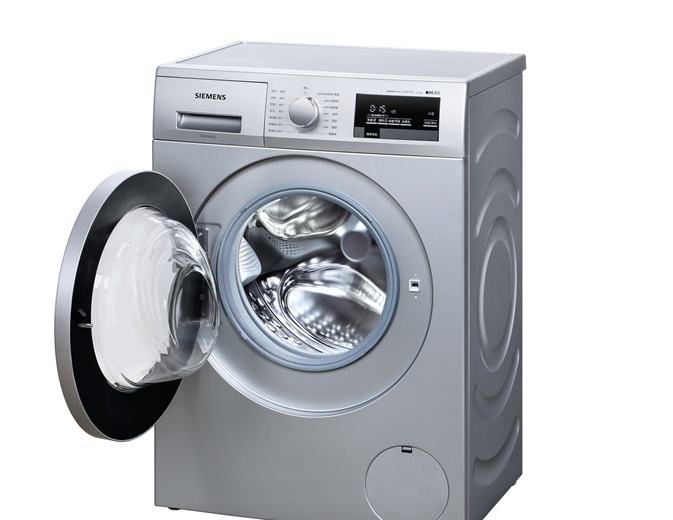 电视约为200W
空调约为1000W
洗衣机约为500W
电功率
常见用电器功率
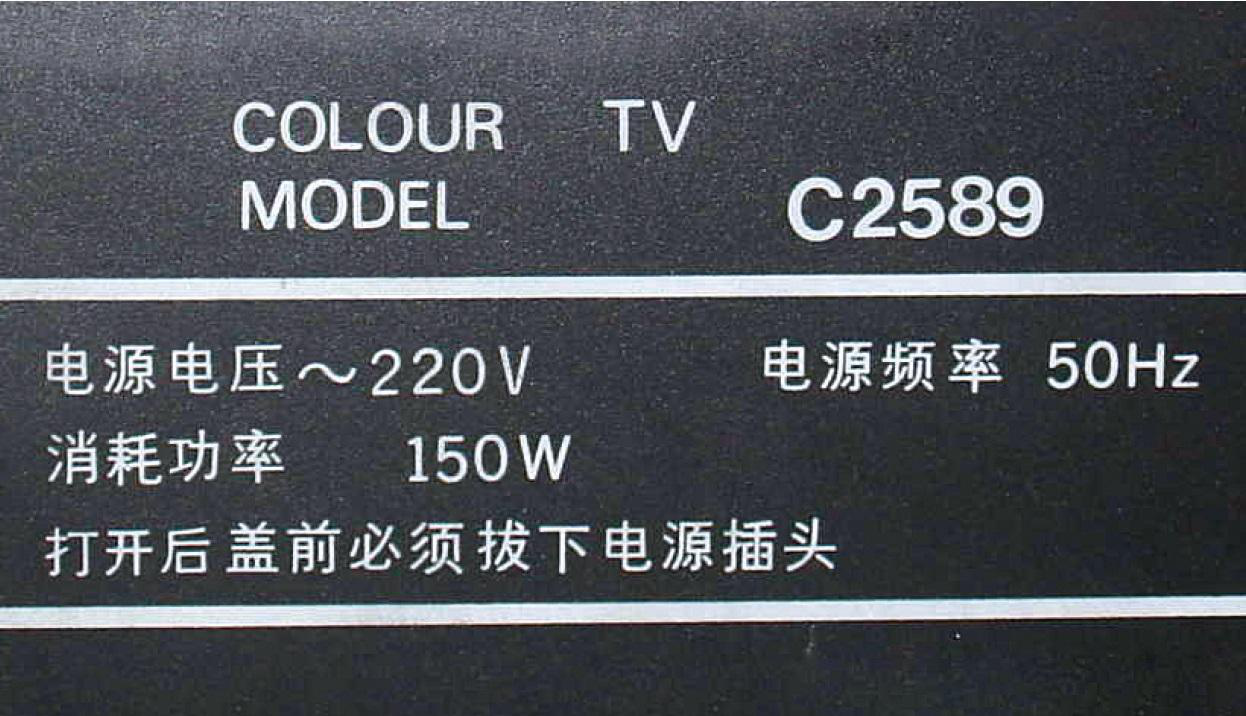 电功率
常见用电器功率
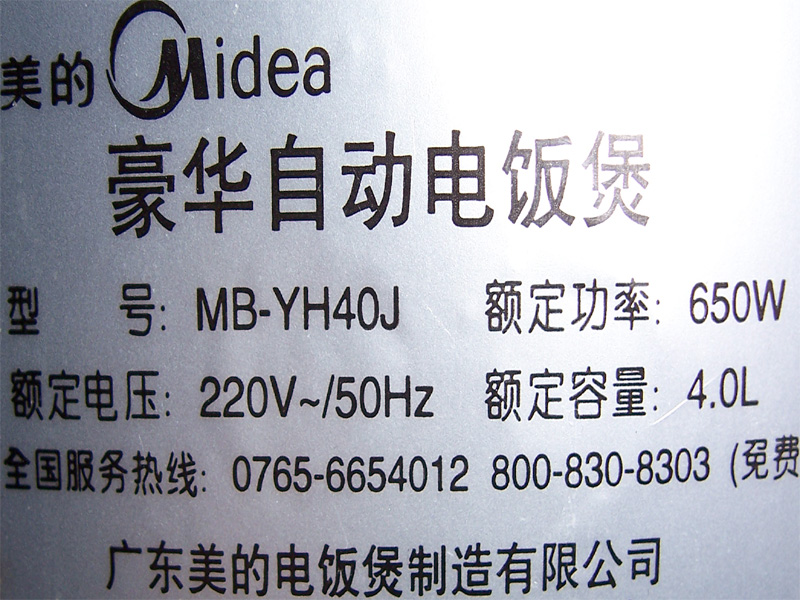 电功率
农田灌溉时用来带动水泵的电动机，功率大约在几千瓦到几十千瓦之间；大型发电站的发电功率可达一百万千瓦以上。
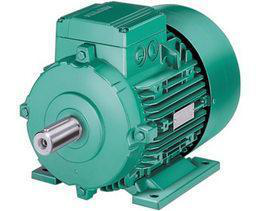 电动机
电功率
比较电功率
电灯消耗电能情况
每秒消耗的电能
消耗电能快慢
甲1s消耗电能8J
8J
快
乙1s消耗电能5J
5J
慢
甲2s消耗电能10J
5J
慢
乙1s消耗电能10J
10J
快
甲2s消耗电能16J
8J
快
乙4s消耗电能20J
5J
慢
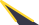 消耗电能快慢与消耗的电能多少无关
电功率
3．定义：如果在t这么长的时间内电流做功为W，
那么，电功率P 就是
W ——焦耳（J）
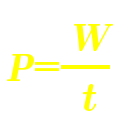 t   —— 秒（s）
P  ——瓦特（W）
又因为W=UIt，则
U ——伏特（V）
P=UI
I  ——安培（A）
P ——瓦特（W）
电功率
有关电功率计算的导出公式
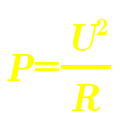 P=UI
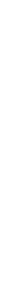 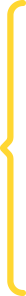 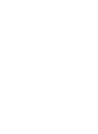 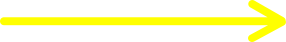 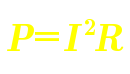 电功率
用类比的方法来学习电功率
速度
电功率
表示物体运动快慢的物理量
表示电流做功快慢的物理量
物理意义
定义
路程与时间之比
电功与时间之比
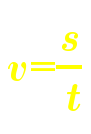 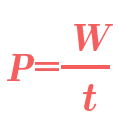 定义式
单位
m/s
W（J/s）
练习
一盏电灯5秒钟消耗电能200焦，则该灯的电功率是多大？
解：
W=200J     t=5s
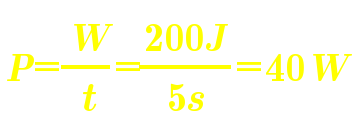 答：该电灯的电功率是40瓦。
练习
某用电器每分钟消耗3600焦的电能其电功率为_______。
60W
P＝W／t=3600J/60s=60W
练习
如图所示小灯泡两端电压是６V，通过电流是２A，这时小灯泡的电功率是多少？
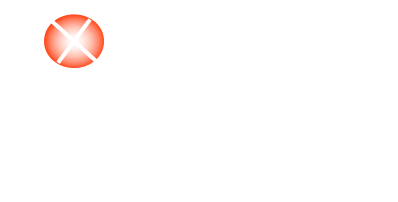 解：根据P=UI 得：
P=UI=6V×2A=12W
“千瓦时”的来历
kW · h 和kW是两个不同物理量的单位。
W = Pt
（1J=1W·s）
如果P和t的单位分别用kW、h，那么它们相乘之后，就得到电能的另一个单位：千瓦时（度）。
1千瓦时可以看作功率为1 kW的用电器使用1 h所消耗的电能。
“千瓦时”的来历
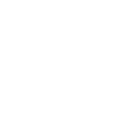 已知w和t，求P
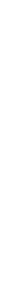 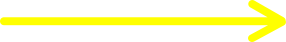 已知P 和t，求W
W=Pt
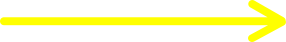 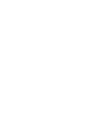 已知W 和P，求t
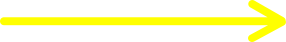 两套匹配单位：
电功率
时间
电功
1
W
s
J（W·s）
2
kW
h
kW·h
电功率和电功的区别和联系
电功是表示电流所做的功，同时还可以表示为电路中所消耗的电能的多少。
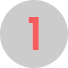 电功率等于电功与所用时间的比值，表示电能所消耗快慢的物理量。
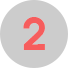 电功率的大小与电流做功的多少无关。
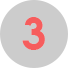 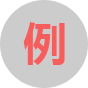 千瓦、瓦是电功率的单位。
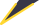 1kw的电灯正常发光1小时消耗电能多少焦？
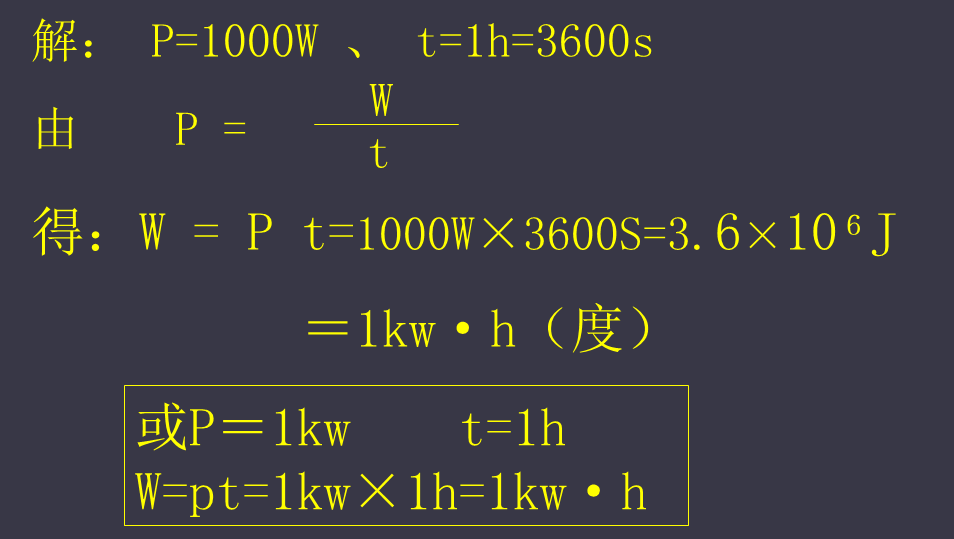 千瓦时是电功和电能的单位。
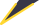 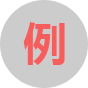 1 度电可以供 40 W 的灯泡工作多长时间？
25 h
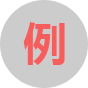 一台电视机 5 h 耗电 1 度，这台电视机的功率是多少?
200 W
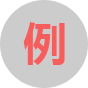 一位电视记者在讲到某工厂上半年共节约电5 000 kW · h 的时候，手举一只理发用电吹风机说：“我这只电吹风是 500 瓦的，也就是 0.5 千瓦，这个工厂节省的电力可以开动 10 000 个这样的电吹风”。这位记者错在哪里?
这位记者的说法混淆了电能和电功率概念。
额定电压 额定功率
将两只灯泡“PZ 220 100W”和“PZ 220  40W”先后并联和串联接入家庭电路中，观察灯泡的发光情况。
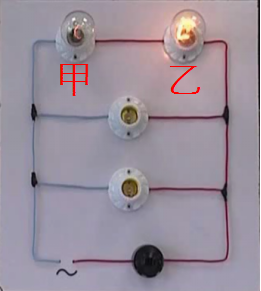 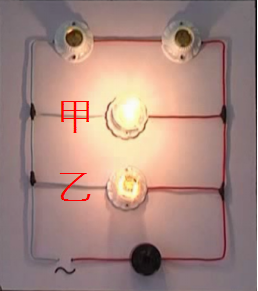 现象：在并联电路中更亮的灯泡，在串联电路中反而变暗。
结论：灯泡的亮暗程度是由实际功率的大小决定的。
额定电压 额定功率
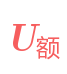 1．额定电压：用电器正常工作时的电压。
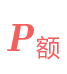 2．额定功率：用电器在额定电压下工作时的功率。
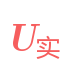 3．实际电压：实际加在用电器两端的电压。
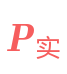 4．实际功率：用电器在实际电压下工作时的功率。
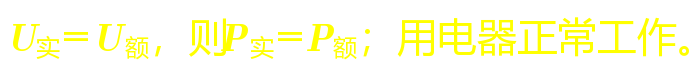 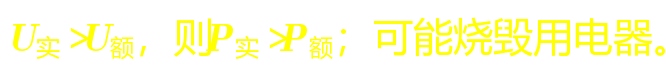 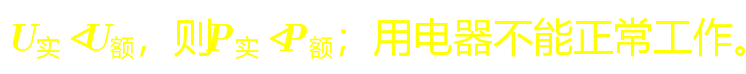 额定电压 额定功率
演示实验
取一个标有“2.5 V   0.5 W”的电灯泡。把它接在2.5 V的电路中，它正常发光。把它分别接在1.5V 和3V 的电路中，观察并比较它们的亮度。
现象：在电压为2.5 V时，灯泡正常发光；在低于2.5 V时，灯泡发光暗淡；在高于3 V时，灯泡强烈发光。
说明用电器消耗的电功率随着它两端电压的改变而改变。
额定功率只有一个，实际功率随实际电压的变化而变化。
额定电压 额定功率
观察白炽灯泡和洗衣机的铭牌，理解其中的含义。
PZ是普通照明灯泡中“普”和“照”的汉语拼音的第一个字母，表示灯泡的型号。
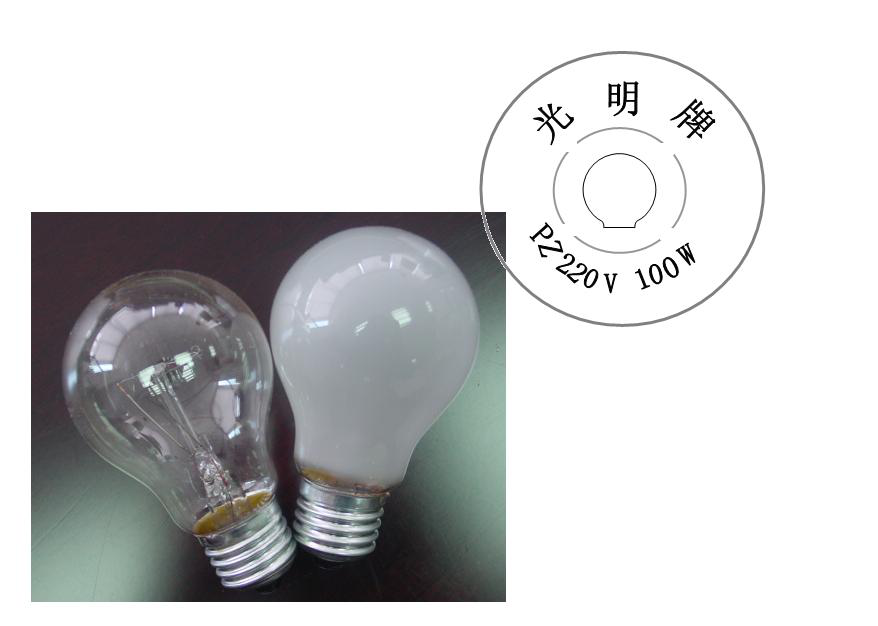 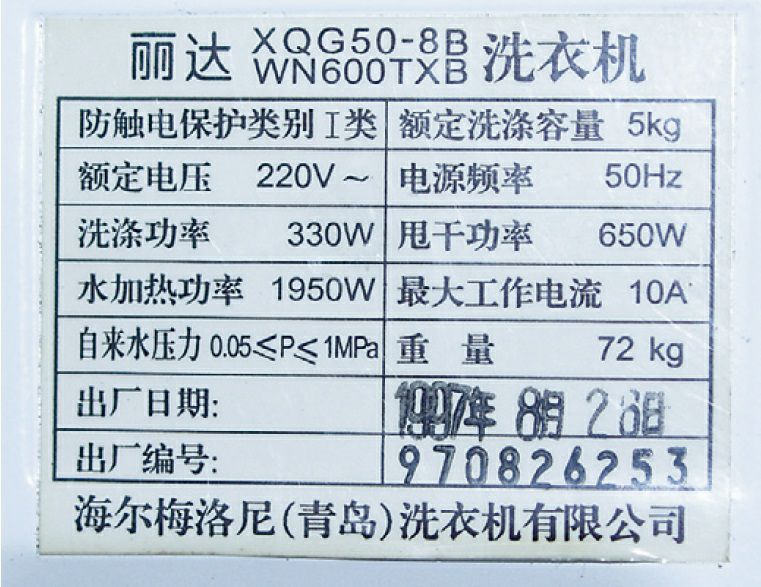 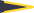 额定电压 额定功率
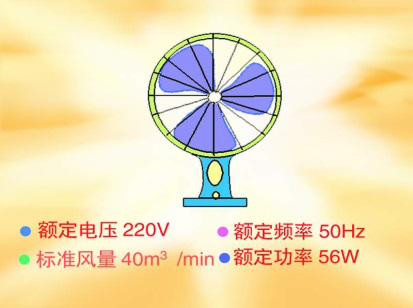 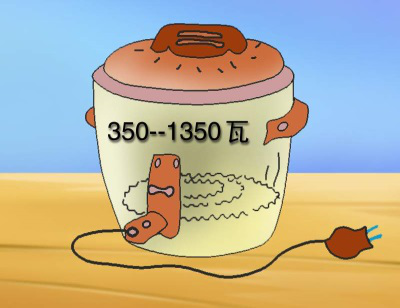 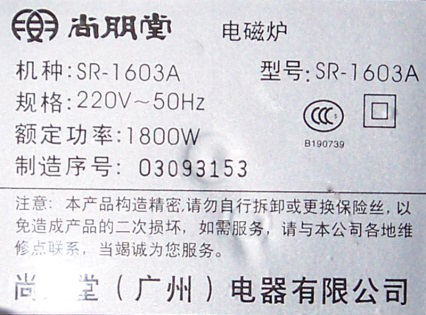 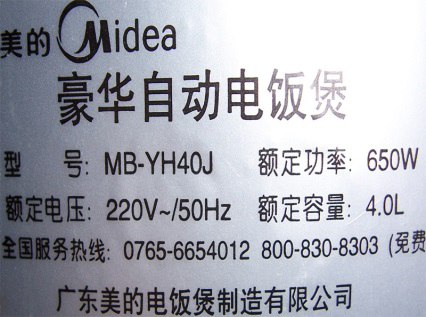 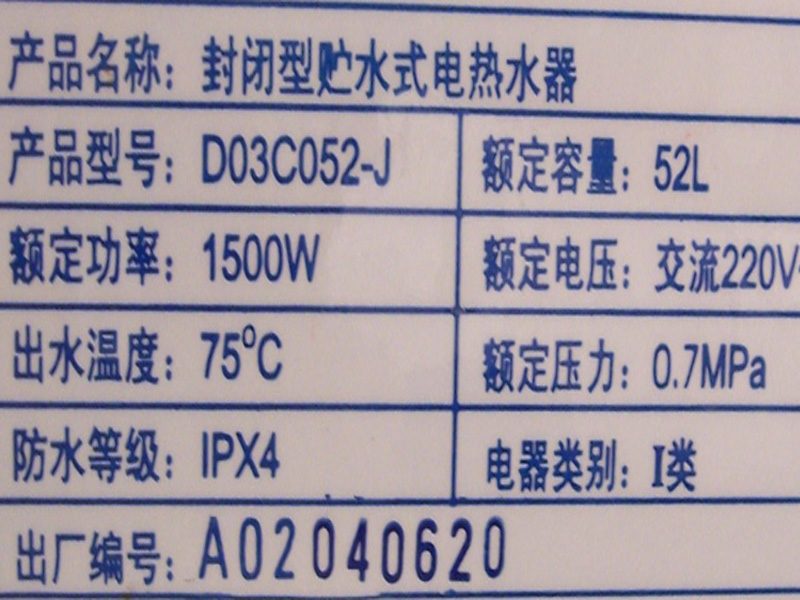 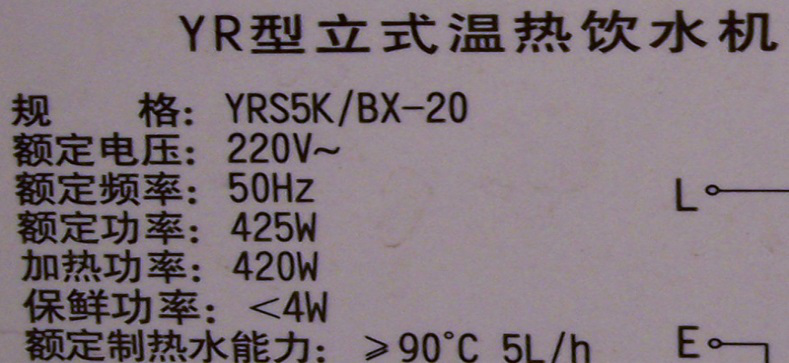 这些来自生活的铭牌标示的是什么电压、什么功率？
谈谈你对额定功率和实际功率的认识？
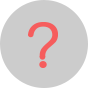 额定电压 额定功率
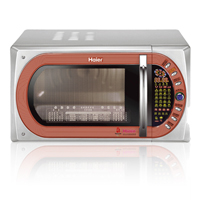 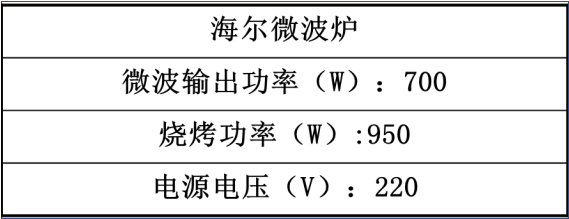 额定电压 额定功率
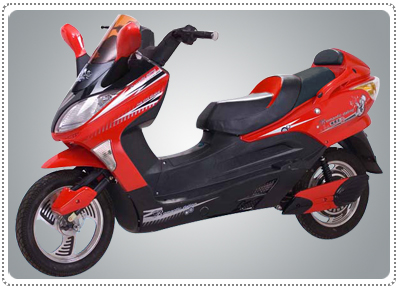 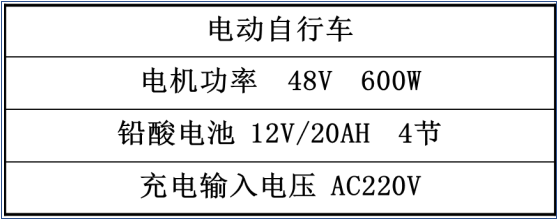 额定电压 额定功率
标有“220V  100W”的灯在任何电压下功率都是100W吗？
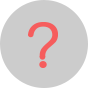 只有当该灯两端电压是220V时，灯的功率才是100W。
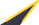 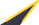 额定电压
额定功率
额定电压：用电器正常工作时的电压
额定功率：用电器在额定电压下的功率
练习
一种彩色灯泡的额定电压是36 V，要接在220 V的电路中，要串联多少个这种灯泡才行?
解：
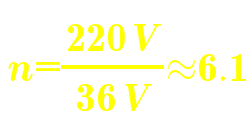 因不能超过额定电压，所以应该串联7个这种灯泡。
电功率的测量
1、电功率P 和电流I、电压U之间的关系是：
P=UI
符号的意义及单位:
P ——功率——瓦特（W）
U ——电压——伏特（V）
I ——电流——安培（A）
注意：使用这个公式时，只有电流、电压的单位是A、V 时，所得功率的单位才是W（瓦特）。
电功率的测量
2、测量的方法：
因此，我们只要测出用电器两端的_______，以及流过用电器的_______，就可以计算出该用电器的电功率。
电压
电流
也叫：伏安法（P=UI）测电功率
课本例题
某电视机的电功率是150 W，每天使用3 h，一个月用电多少千瓦时? （按30天计算）
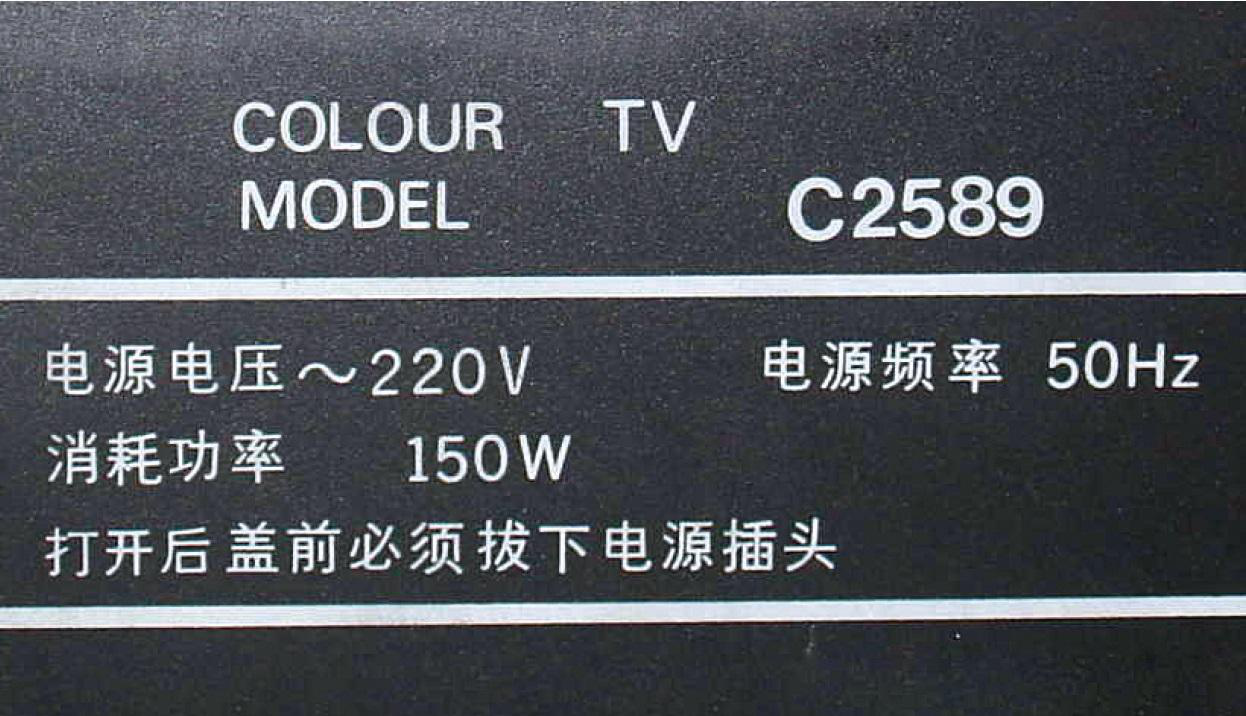 解：P=150W = 0.15 kW　　t = 3 h×30 = 90 h　　由P=W /t 变形，得W = Pt一个月内消耗的电能是
　　W = Pt = 0.15 kW×90 h = 13.5 kW · h答：一个月用电13.5 kW · h。
课本练习
1.一只电热水壶的铭牌上标着"220 V 1000W"的字样，它正常工作时，电流是多少？
课本练习
2.一盏电灯25h耗电1kW•h，这盏电灯的电功率是多少？
课本练习
3.一个“220V  800W”的电炉，正常工作时电阻丝的电阻有多大？假如电路中的电压降到200V，电阻丝的电阻不变，这时电炉的实际功率有多大？
课本练习
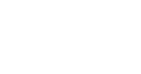 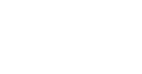 4.某次雷电的平均电流约             ，电压约             ，放电时间0.001s。这次雷电的功率约多少千瓦？释放多少能量？
总结
物理意义
电流做功______的物理量
快慢
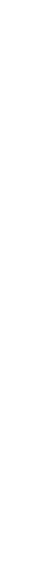 电功率
大小
等于___秒内消耗的电能
1
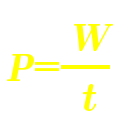 公式
瓦（W）
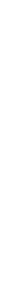 单位
千瓦（kW）
电能
时间
电功率
焦（J）
秒(s)
瓦（W）
千瓦时（kW·h）
小时(h)
千瓦（kW）
总结
公式
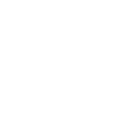 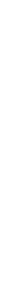 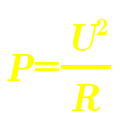 P = UI
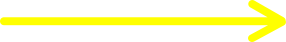 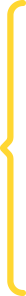 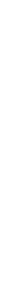 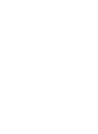 W= UIt
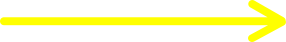 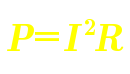